Тренинг по программе синтетической фоники от авторов ‘Jolly Phonics’Sue Lloid, Sarah Wernham  и Chris Jolly (Обзор)
Чекчурина Ольга Юрьевна
Заместитель директора по методической работе
Группа компаний ИНЯЗ
www.injaz.ru
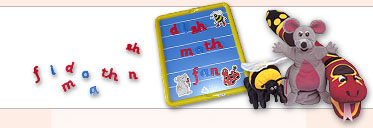 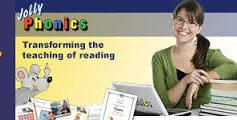 Что такое ‘Jolly Phonics’?
Слоговое чтение  с занятия 2 !
Интенсивное обучение чтению, письму и фонетике на основе фонемно -графемных соответствий
Активное использование TPR
Опора на правила чтения, адаптированные к возрастным возможностям детей 3-11 лет
3 уровня программы по 42 занятия каждый
Продолжение программы в синтетической методике Jolly Grammar (6 уровней) для основной школы и взрослых
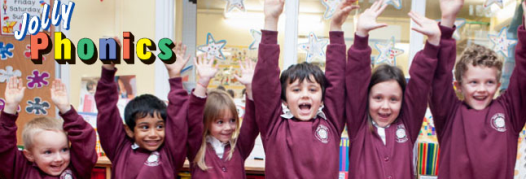 www.jollylearning.co.uk
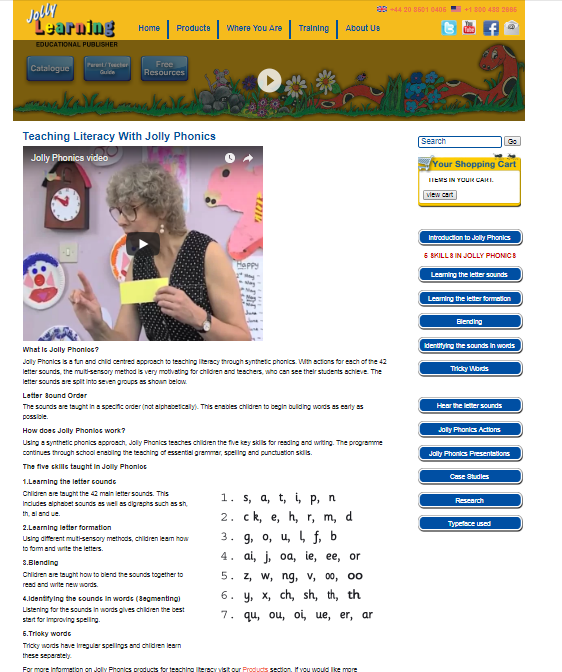 Бесплатная интерактивная книга для учителя
-основы методики для Вас 
в режиме онлайн
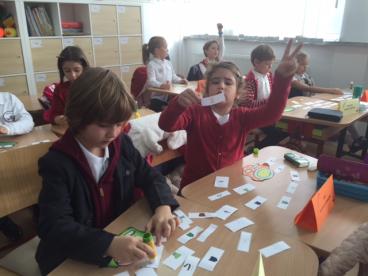 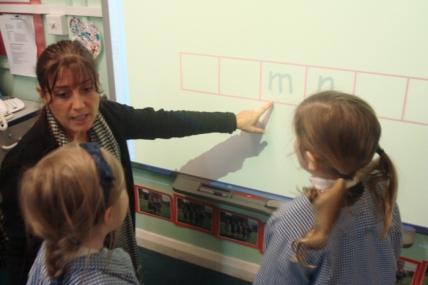 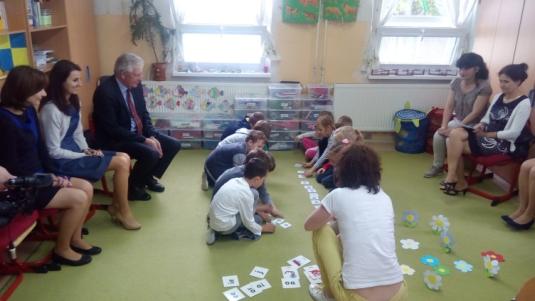 Что такое тренинг от CPD College?
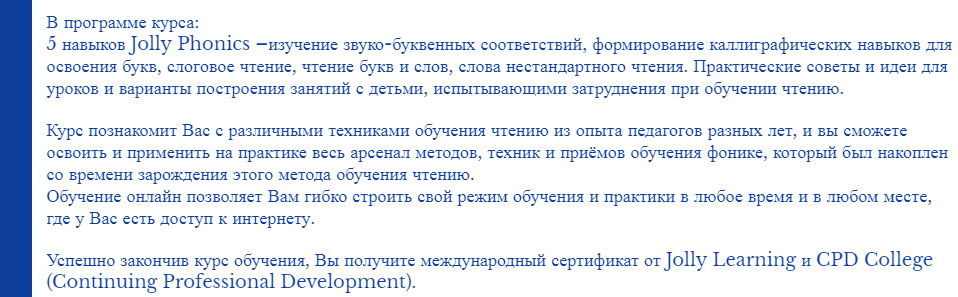 Авторы и соавторы курса:
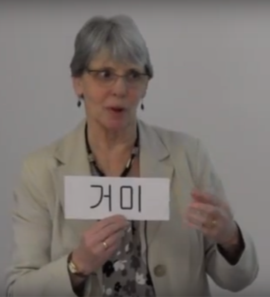 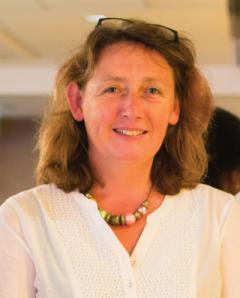 Sue Lloid
Sarah Wernham
Chris Jolly
+
Experienced teachers from different countries
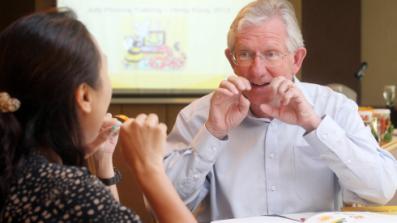 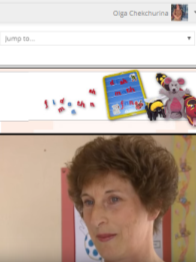 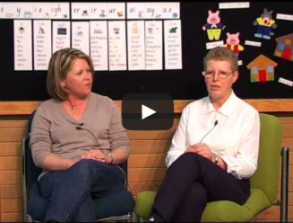 Цель тренинга:
Освоить методику обучения Jolly Phonics  в сравнении с альтернативными методами обучения чтению и письму
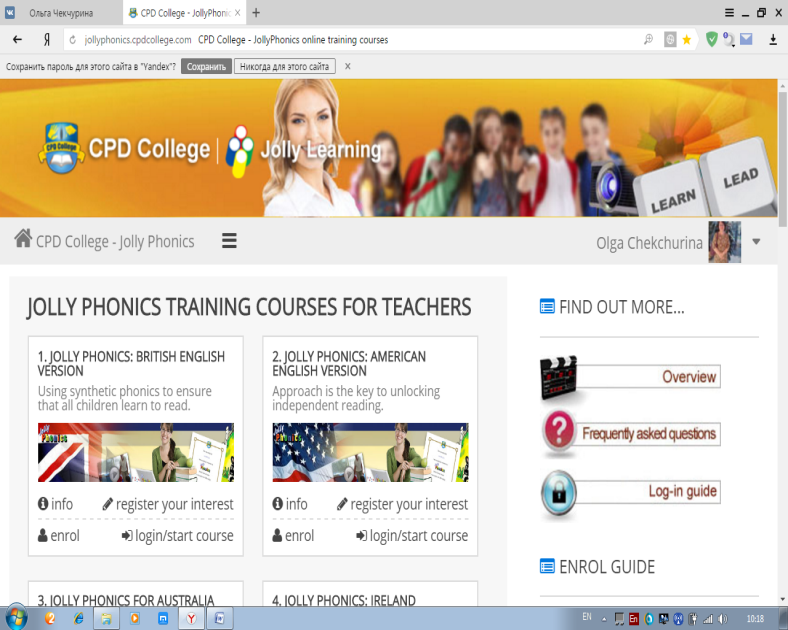 Начало работы
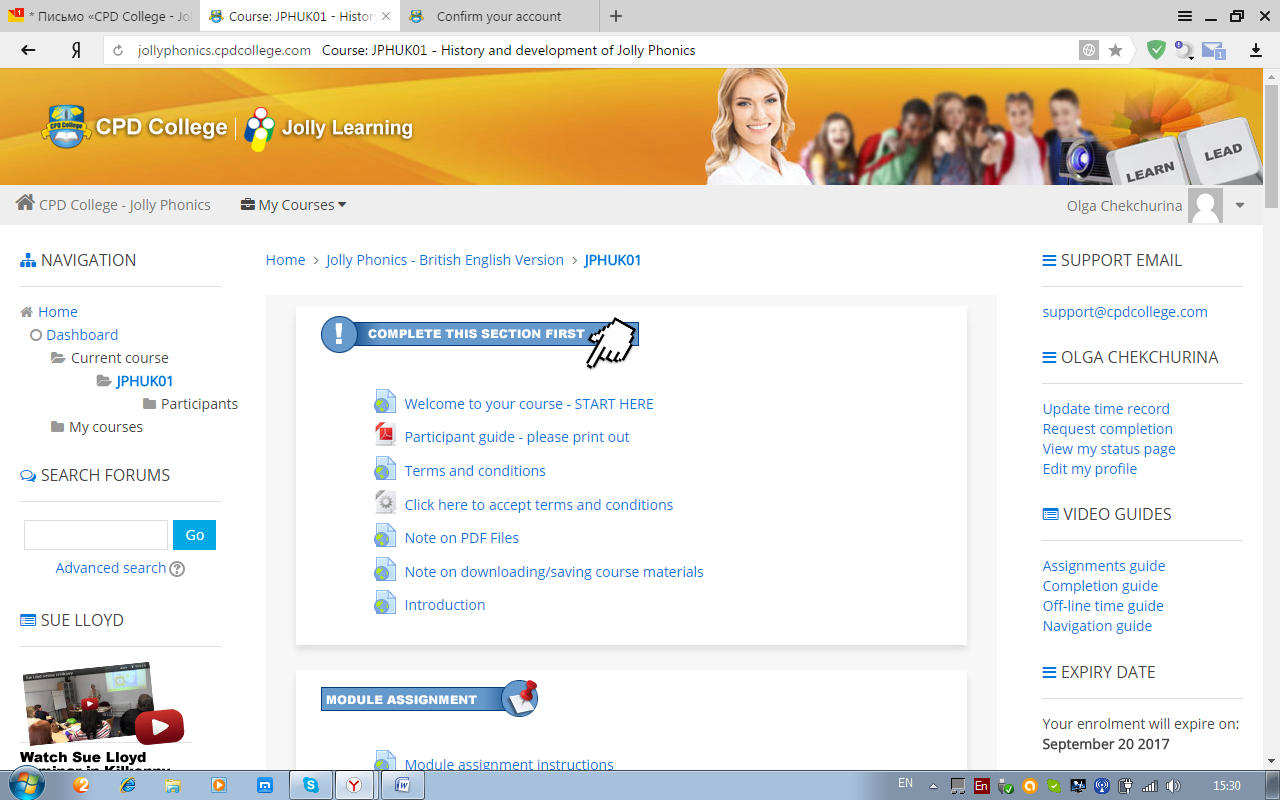 Разделы онлайн -тренинга Jolly Phonics
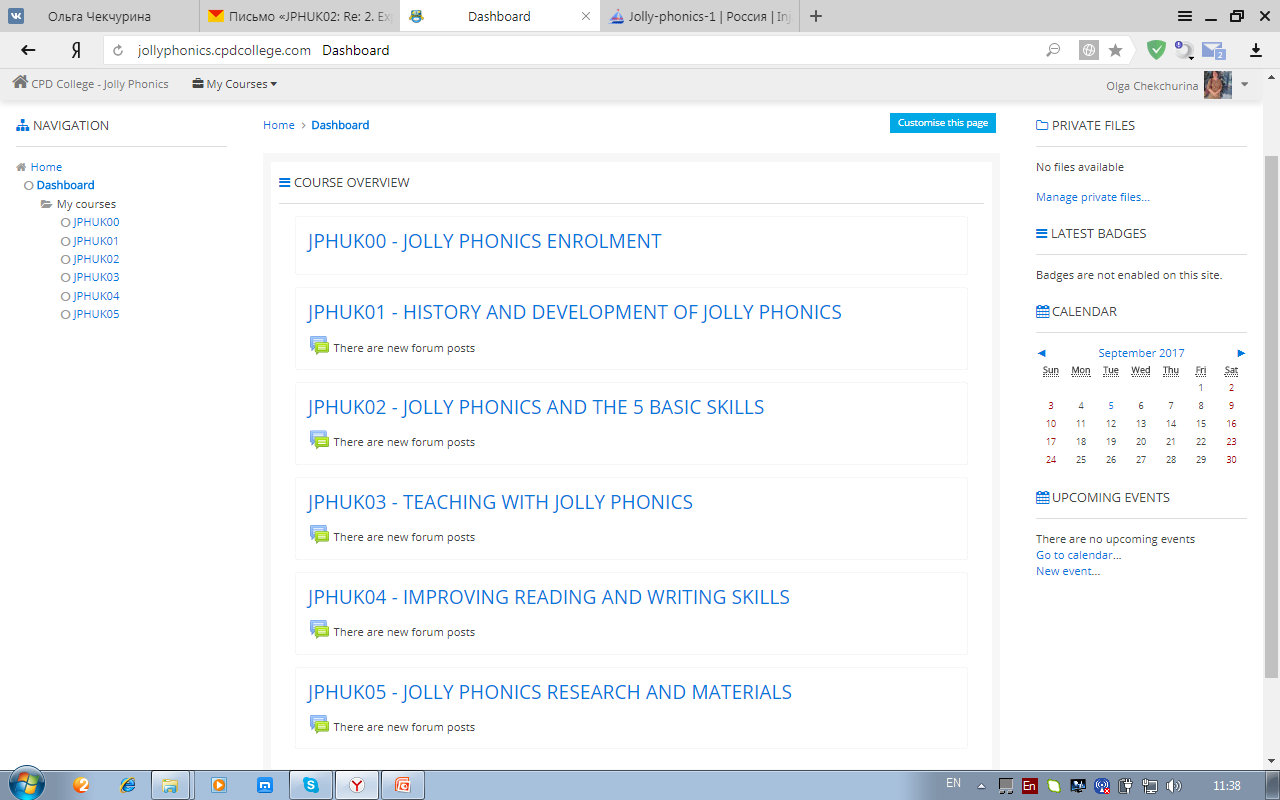 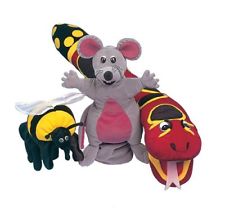 В какой форме предлагаются учебные материалы?
Модули с контрольными вопросами
Тексты
Видео материалы с уроков
Видео лекции
Интерактивные электронные задания
Архив семинаров от авторов
Блоги
Обсуждения
Посты других участников программы
Текущие и финальные контрольные задания (Modular assignment /Reflective assignment
Final Assignment)
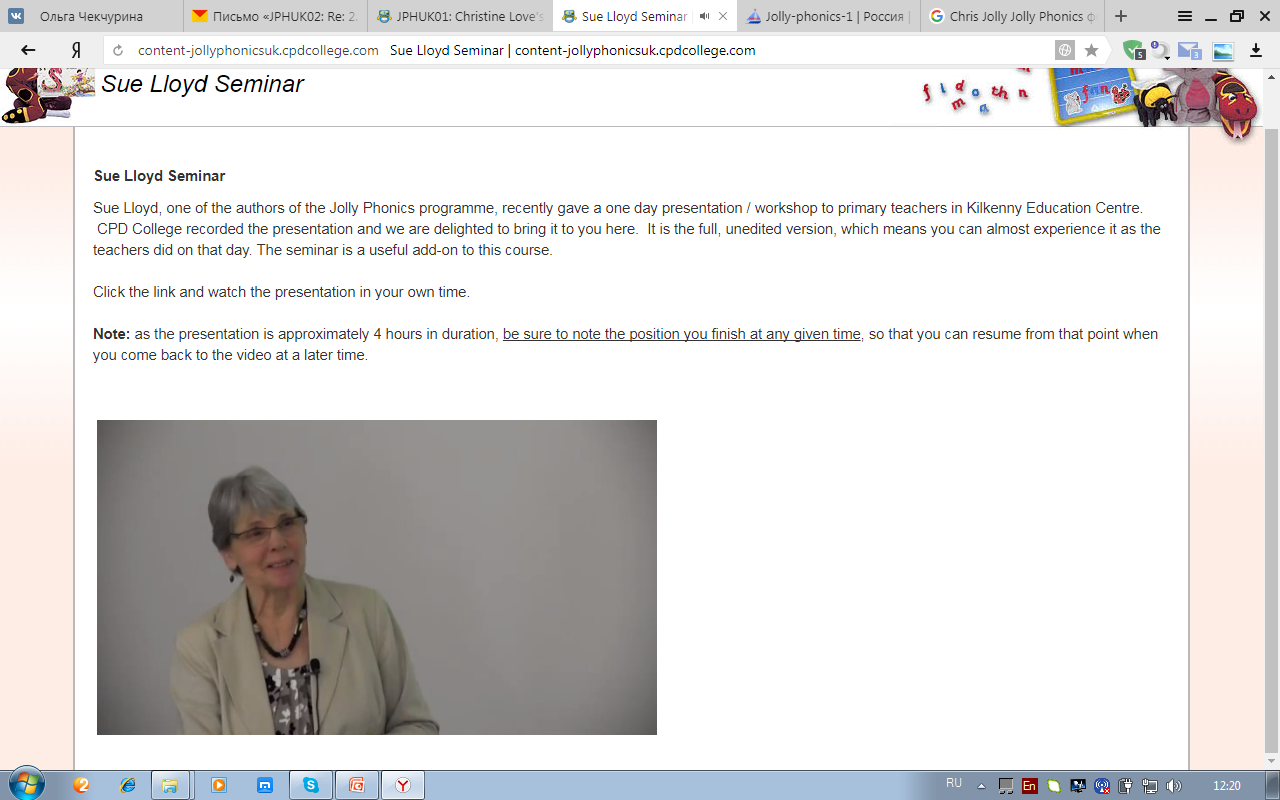 Вы узнаете об истории обучения чтению взрослых и детей
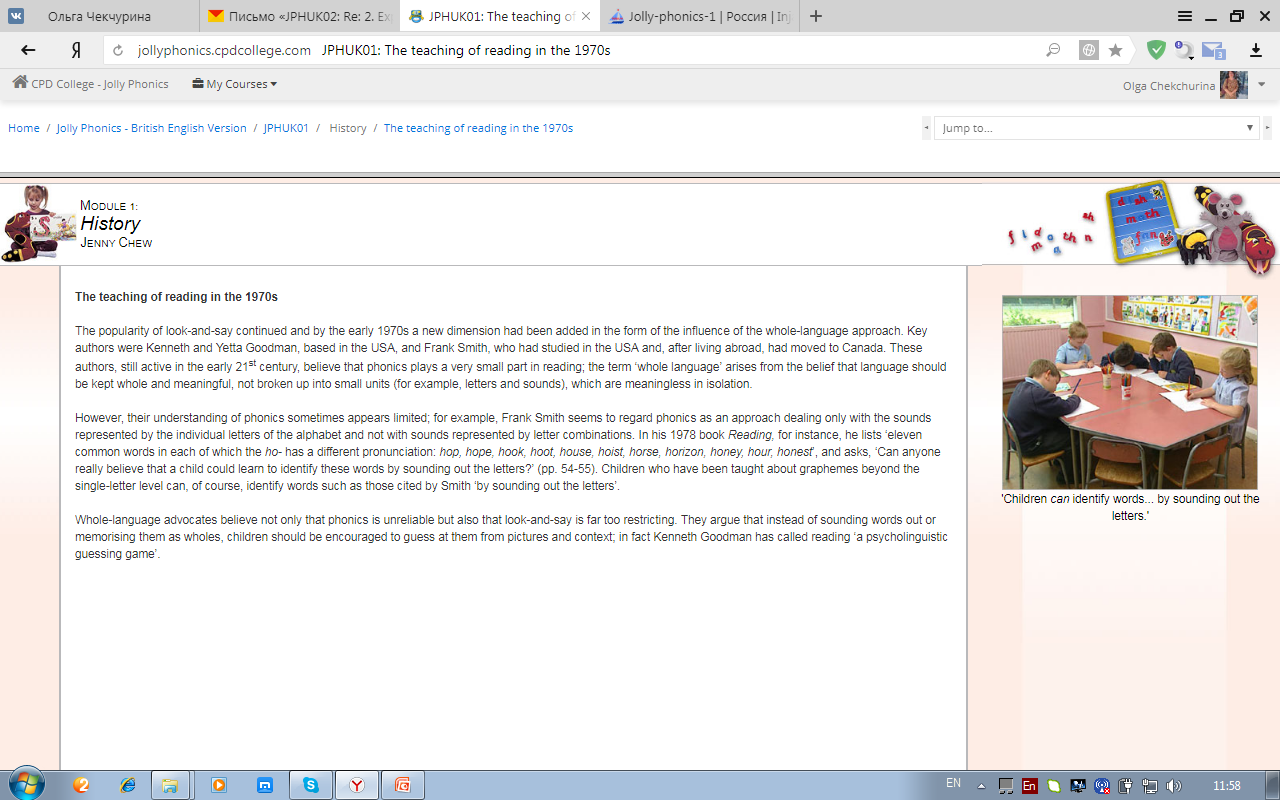 Как выглядят учебные разделы тренинга?
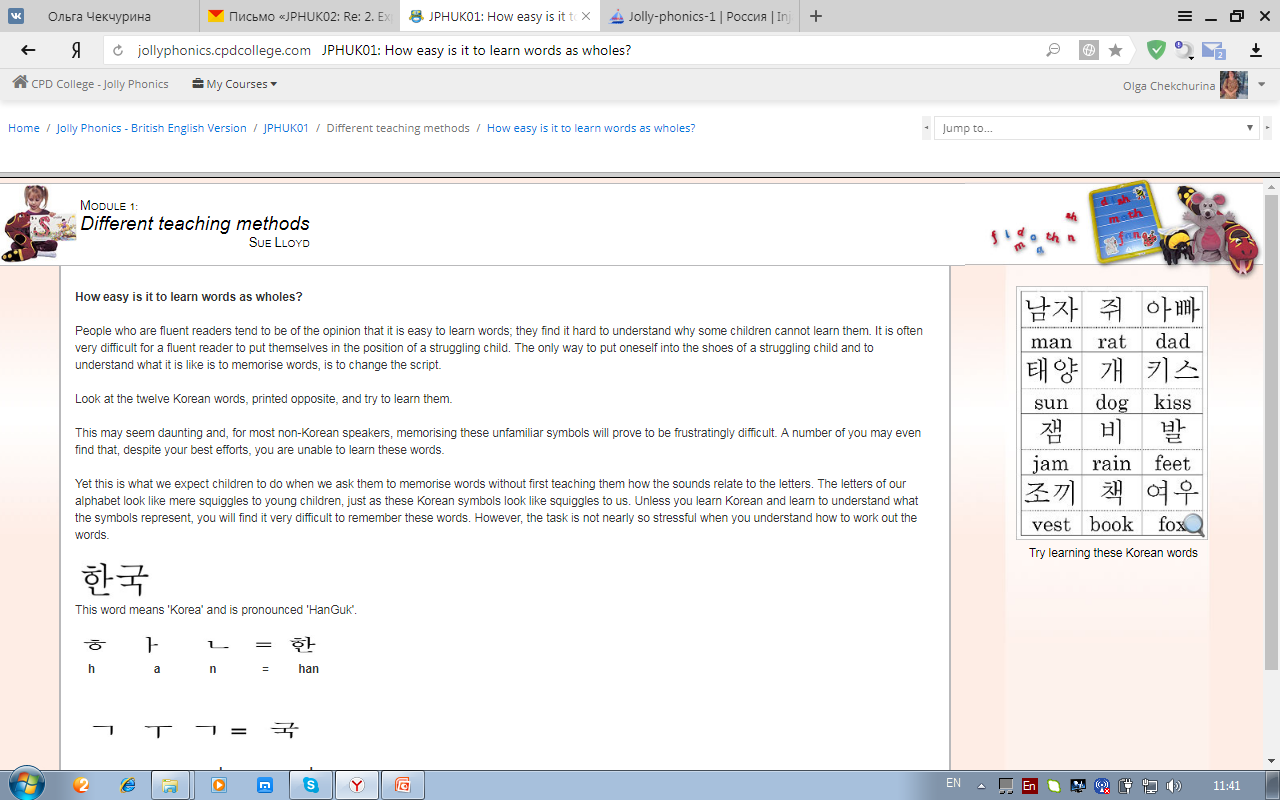 Уникальные ресурсы и новые термины по методике преподавания иностранных языков
Что такое    I.T.A.   ?
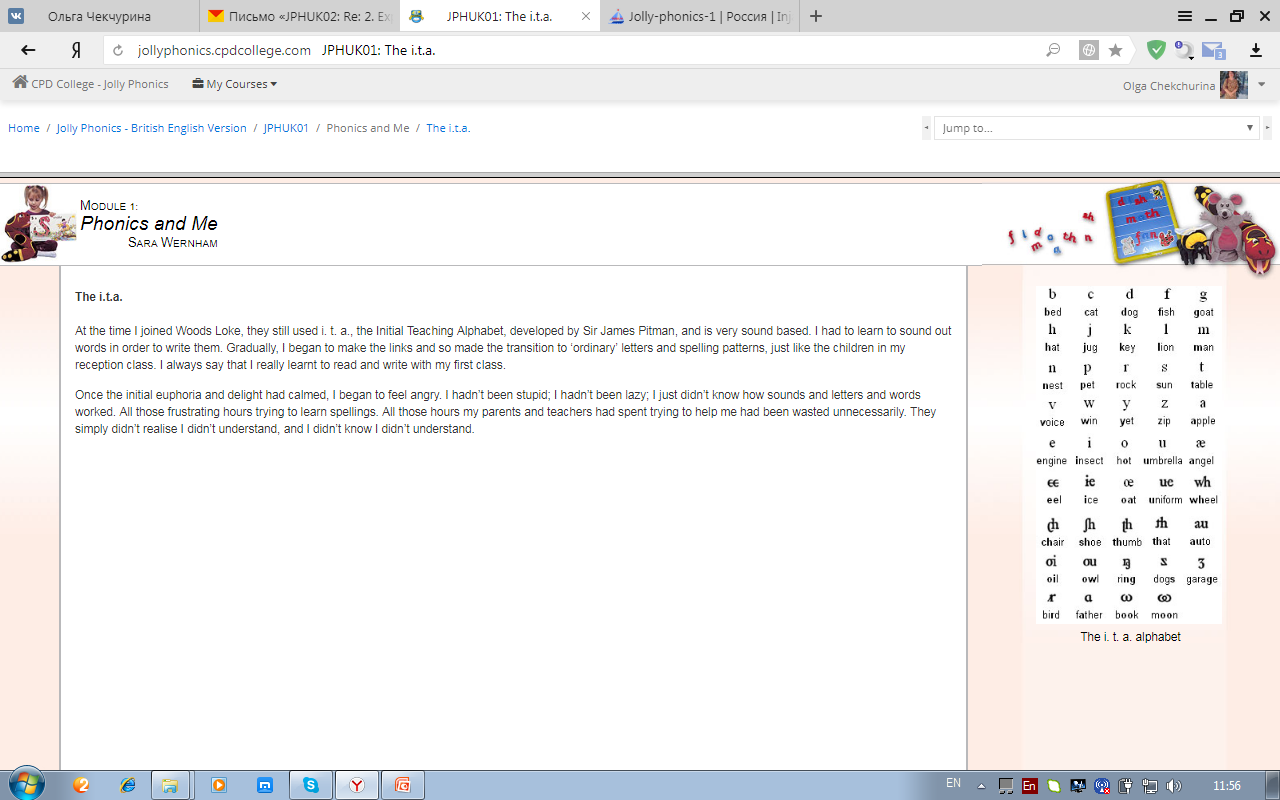 Так выглядит выполненное модулярное задание в форме поста (Module Assignment)
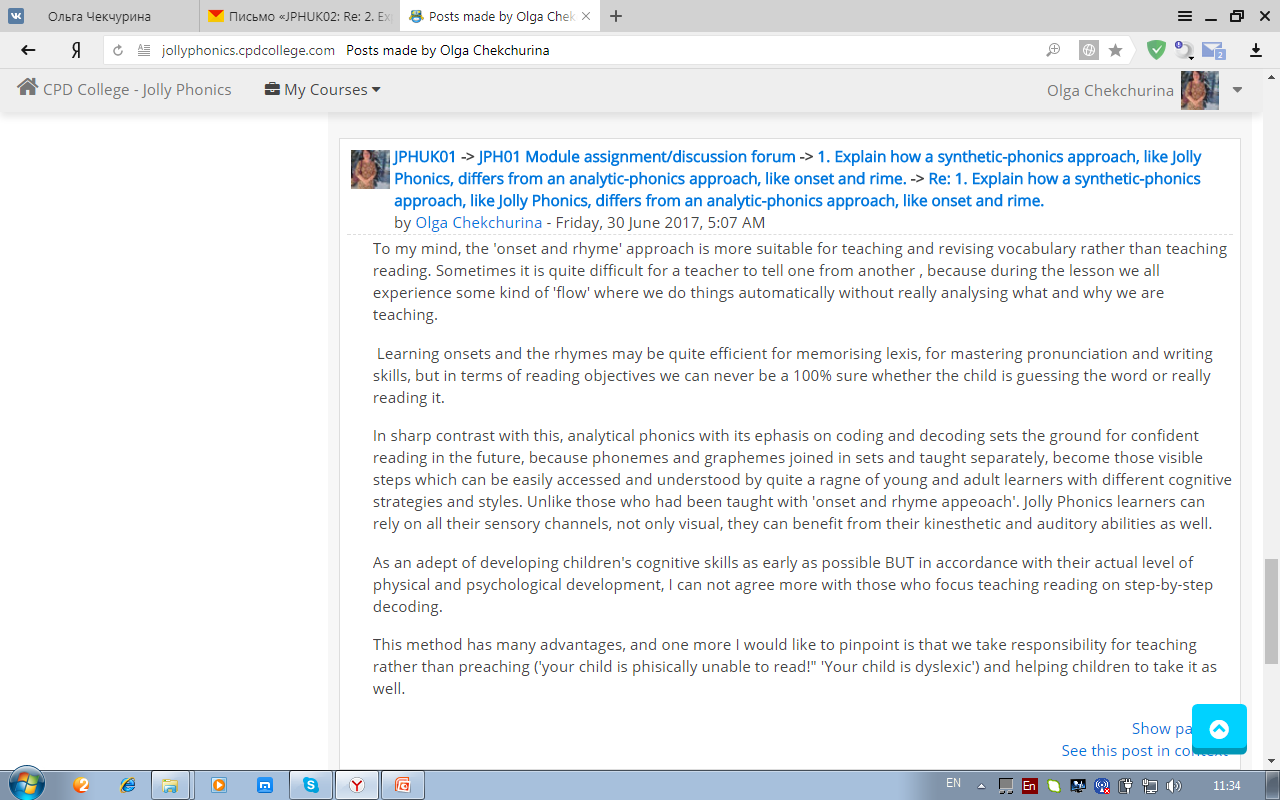 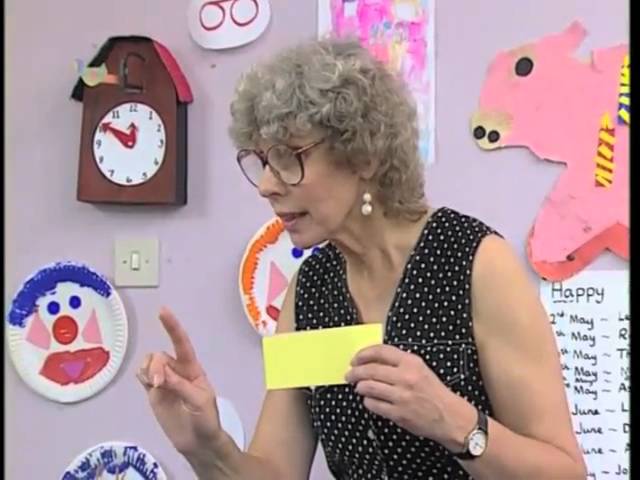 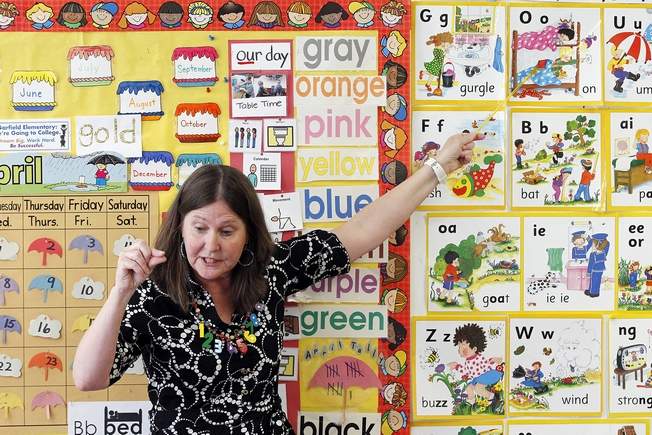 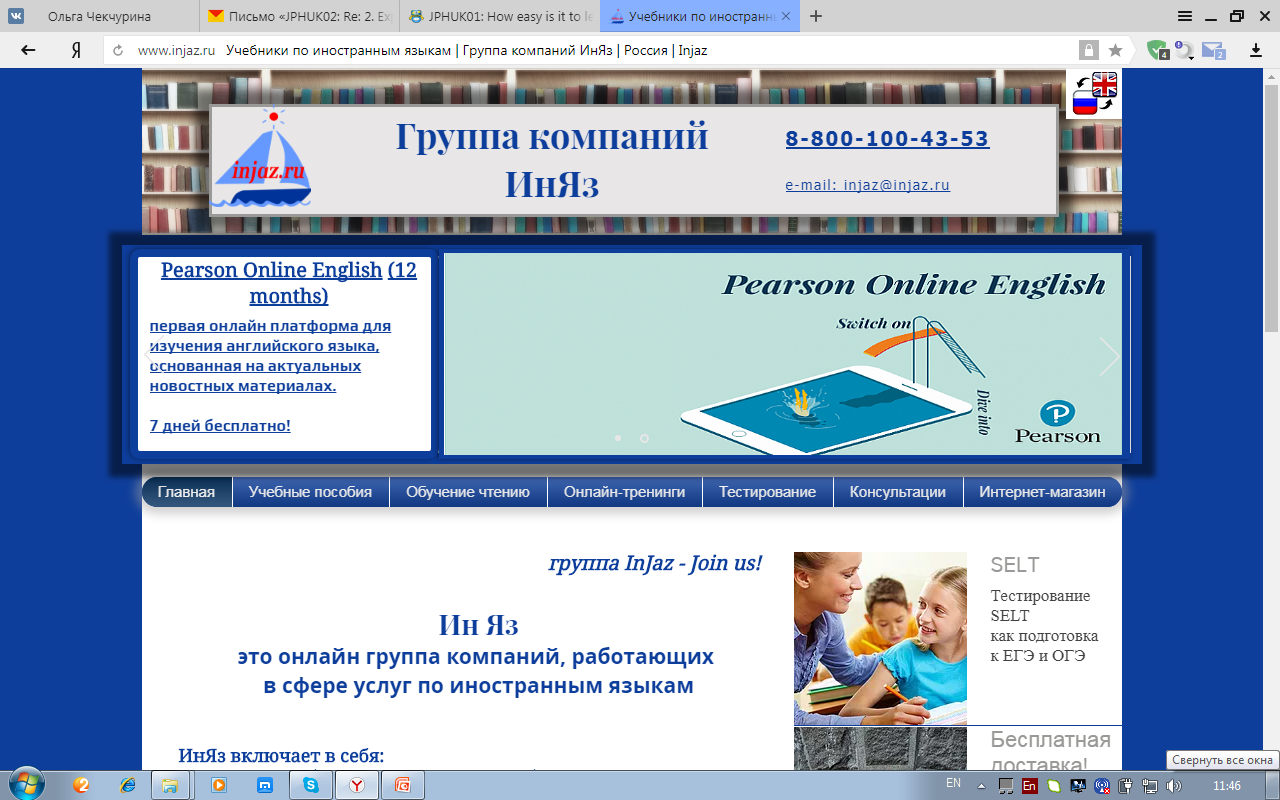 www.injaz.ru
(383) 254 00 21
Как получить код доступа к работе в программе тренинга?
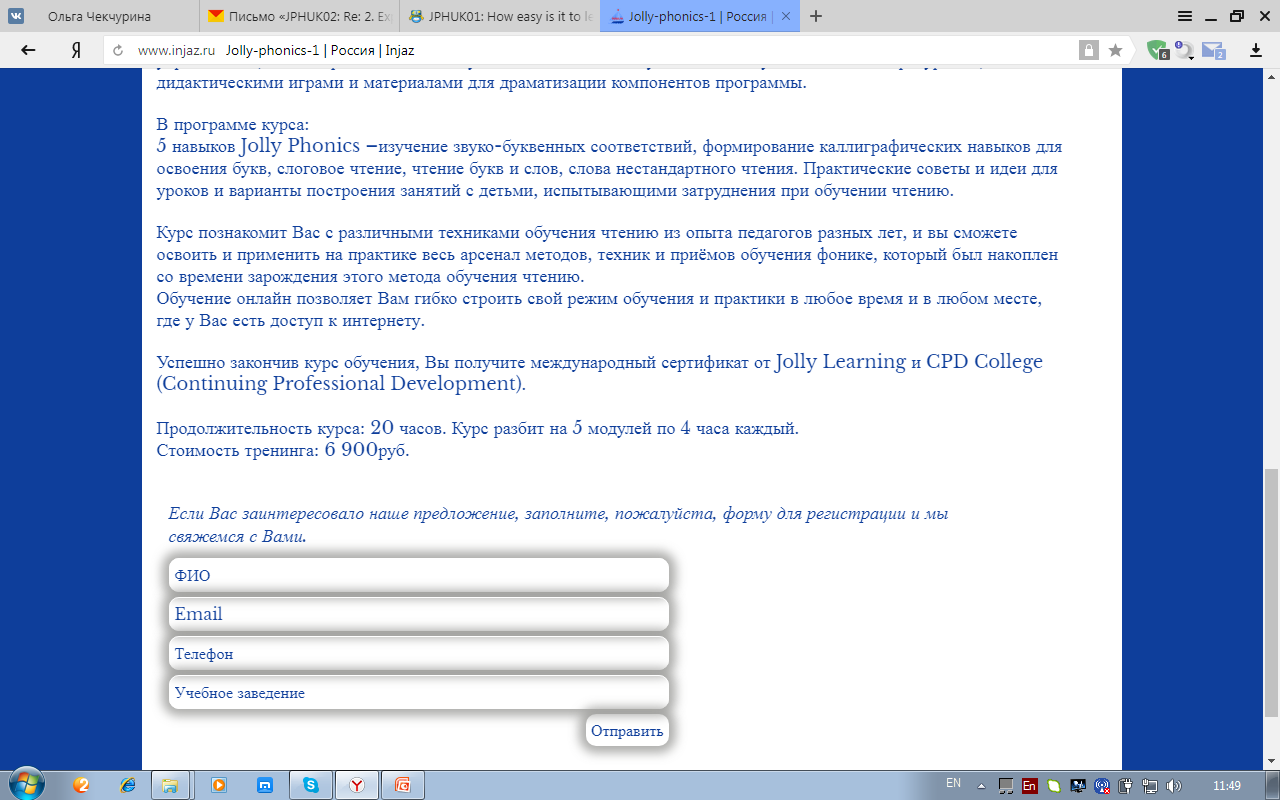 Присоединяйтесь к сообществу участников тренинга!
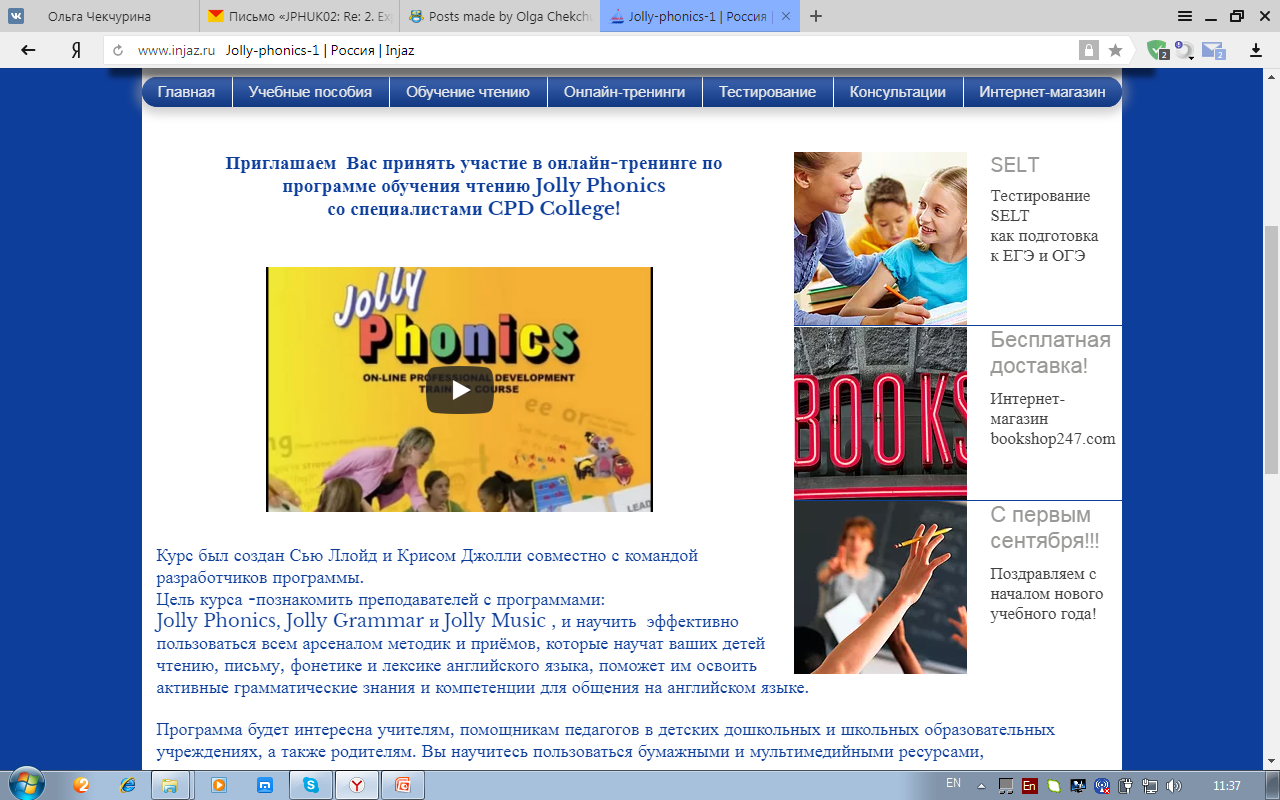 https://www.injaz.ru/jolly-phonics-1   подробности -здесь!
Как начать работу?
Перейдите на сайт CPD Colledge по ссылке:  http://www.jollyphonics.cpdcollege.com
Зарегистрируйтесь на сайте, кликнув «Create new account” .  В регистрационной форме необходимо указать  ваши личные контактные данные, включая e-mail и фамилию, имя, которые будут указаны в сертификате по окончанию курса.
После регистрации на сайте,  вам придет на электронную почту письмо с просьбой подтвердить ваш новый аккаунт. Перейдите по указанной в письме ссылке. 
Регистрация завершена! 
Войдите на сайт, используя созданный логин и пароль.
Кликните:
 JOLLY PHONICS: BRITISH ENGLISH VERSION
 Login/start course 
В появившемся окне кликните на фразу:
If you have a license number please click here: Enrol using LICENSE NUMBER
Введите номер лицензии.
После регистрации лицензии у вас есть 90 дней, чтобы пройти курс!
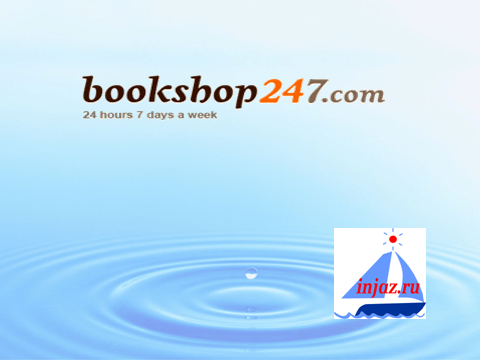